Isingqisho –Rhythm/ umngqungqo/ umculo
Sincedisa ukunikezelana kweengcinga kumbongo
Sidala uyondelelwano kumbongo. 
Singaphala okanye sicothe kuxhomekeka kumoya wembongi okanye umyalezo wayo.
Singabonwa ngokulingana kwamagama ngokobude/  ngeendidi ngeendidi zophindaphindo, umz: -amagama anezandi ezifanayo
-izakhiwo ezithile zamagama ngendlela ephindwayo ukuze kudaleke ubungoma. 
Kulo mbongo sidalwe njani?
1. Sidalwe ngokwenza umbongo uphale ngemiqolo emithandathu kwisitanza ngasinye
8/24/2020
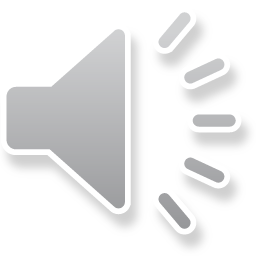 1
2. ngophindaphindo
Lubonakala njani;
Kungaphindwa igama elinye lithi ukuba bekugqityelwe ngalo kumgca womqolo wokuqala lisuke liqale umqolo olandelayo. 
Kungenjalo ukuba liqale umqolo kongentla liwuphethe olandelayo.
Isenokuliphinda imana itsiba imiqolo emininzi ibuye ithi gqi nalo.
Kusenokuphindwa umqolo omnye rhoqo ekuqaleni okanye ekupheleni kwesitanza.
Kusenokuphindwa umqolo ngenjongo yokwahlula imicamango ethile.
Sesinye sezixhobo esisetyenziswayo esi ukugxininisa okanye ukubethelela uluvo oluthile.
Uphindaphindo lusetyenziselwa
Ukugxininisa/Ukwenza isingqisho/ umngqungqo/Ukukhulisa/Ukuvelisa into entsha/Ukwenza unamathelwano (unity)/ Ukunika umbongo isimbo sokuba luhlobo oluthile/ ukunonga umbongo/ ukuphuhlisa oko kuphuhliswayo.
8/24/2020
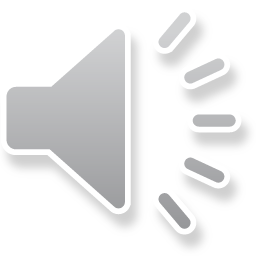 2
Isingqi
Sikhwezela isingqisho
Le yindlela umbongo ophala ngayo.
Sikhwezelela isingqisho/ Sisantya umbongo ophala ngaso.
Sisebenza ngezandi nokwakhiwa kwamagama
Siqwalasela ipateni yeebeats
Siqwalasela inani leesyllables/apho kuxinzelelwa khona
8/24/2020
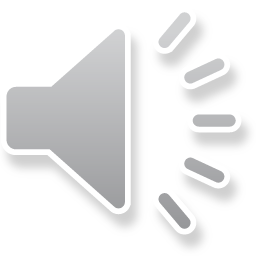 3
Izixhobo zesandi
8/24/2020
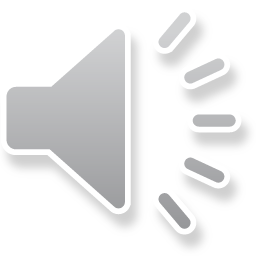 4
Izixhobo zesandi-uphindaphindo….
8/24/2020
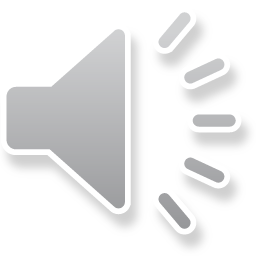 5
Imfanozandi
Ibonakala kumagama abizeka ngokufanayo. (Ozalwa nguRharhabe kwaRharhabe emaRharhabeni.)
Ixhomekeka kwizandi hayi upelo lwamagama. (rh,rh, rh, 
Sisona sixhobo sixhaphakileyo.  Jonga umqolo 13 nowe 19

Libonen’iTshawe litshongola litshawuza…(27)
8/24/2020
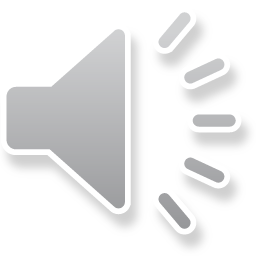 6
Ithoni nomoya
Umoya (mood)- feelings evoked)
Ithoni (tone)
Umoya otyelwe yindlela imbongi eyibeka ngayo into
Umbhali uyenzela ukuchukumisa uvakalelo lwalo ufundayo Yona iviwa ngulo ufundayo
Luvakalelo lomfundi oludalwa yithoni.
Kuvakalelwa umfundi ngale nto ibhaliweyo
Ingakwenza uvuye/ ucaphuke 
QAPHELA:
Yenziwa ngesigama
Ngemeko/ isimo sentlalo
Ubude bemiqolo
Isingqisho
Izenzo zabalinganiswa
Isigama sembongi/ sombhali esityala umoya othile
Yeyembongi/ umbhali
Ivelisa indlela imbongi/ umbhali ayithatha/ ayibona ngayo loo nto- umz: iyayithanda/ iyayicaphukela
Isixelela ukuba umbhali uva njani ngento ethile
8/24/2020
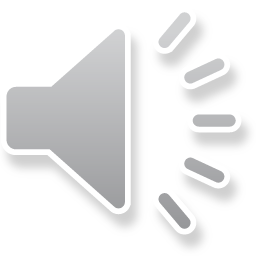 7
Ithoni nomoya ….isaqhutywa
Umoya esiwuhlwayelayo
Isigama- ithoni
Imirhangqolo, amangabangaba, 

Kubhentsiswe, kuntswayizwe kusale kuluntswayizo…kusale kungamabhodlo kugqub’izithunzela

Ngokuvuthululwa kweentsika zobuzwe ngamatshijolo
Uhlwayela umoya wokuwathiya amadlagusha
Uhlwayela umoya wokuchila nokuthiya izenzo zamadlagusha.

Umoya wokuba iziphumo zezenzo zamadlangusha zazingezihle kwaphela.
8/24/2020
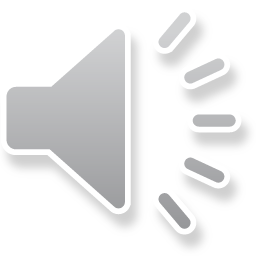 8
Imifanekiso ngqondweni nemifanekiso ntelekelelo
Isigama/izafobe/ amabinzana akhethiweyo angachukumisa imizwa eyile ingezantsi sithi ke loo magama anika umfanekiso ngqondweni.Ingavuselela/ ingachukumisa imizwa (senses) eyile ingezantsi
Oweliso/ wokubona- ngathi siyibona gca ngeliso lengqondo
Owendlebe/ wokuva- ngathi siyiva inkenteza ezindlebeni
Wesikhumba/ wokuphatha- sive ngathi iyasihlaba/ iyasirheca apha esikhumbeni
Wencasa/ wokunambitha- sive ngathi sinambitha incasa
Weempumlo/wevumba- ube ngathi engqondweni kukho vumba lithile likunukelayo
8/24/2020
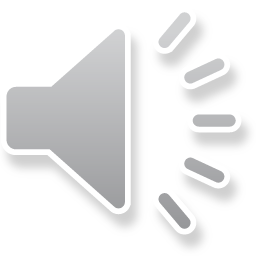 9
Imifanekiso ntelekelelo
Ngumbono wale nto ngathi uyayiva ngendlebe/ uyayibona ngeliso/ uyayinambitha/ ngathi uva ivumba layo/ ngathi umzimba uyayiva
Umbongo usenokuyizisa ngesafobe/ ngebinzana /ngenkcaza ethile / ngegama- umzekelo isifanekisozwi/ ngamagama athile akhethiweyo njalo njalo
Uchazwa ngolu hlobo
wobukrakra/ wentlungu/ womtsalane/ womntu obonisa inkohlakalo akungamkeleki/ wokubhaca/ wamahobe abalekayo
umsebenzi wawo kukuqaqambisa loo nto imbongi ithetha ngayo
Kulo mbongo;
Udala umfanekiso womntu owoyikekayo: uthetha ngaye njengomlilo, amadangatye, isilo , irhamba, Irhamba udondolo yimiqondiso yokhuselo ukuba ungumntu obakhuselayo/ okhusela isizwe.
Ukunqolotywa kubonisa ukuba abakwazi kuya ngqo kuye kuba nawo amadlagusha ayamoyika. Nabo bemqweqwedisa ukumsa eluvalelweni kucacile ukuba yayingento awayeyithambele ukuyenza le yokuya eziseleni. Okanye kwabona bamqweqwedisa kuba babemoyika.
8/24/2020
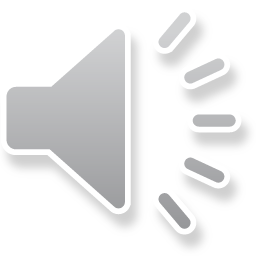 10
Umfanekiso ntelekelelo… usaqhutywa
Umfanekiso ntelekelelo womntu ekuthenjelwe kuye:
Irhamba udondolo yimiqondiso yokhuselo idiza ukuba ungumntu obakhuselayo/ okhusela isizwe      kuthenjelwe ngaye.
Umfanekio ntelekelelo wamadlagusha: azotywa ngokubizwa imirhangqolo, amarhonorhono: utyhila umbumdaka beentliziyo nezenzo neengcinga zawo, ukungathandeki ngezenzo nagenkangeleko.
Yakikizel’Imingcangathelo…yatyityimb’: kukusizobela umfanekiso ntelekelelo wemivuyo ngesi simntwiso seendawo /kukho umelo lwabantu bezi ndawo abavuyayo.
8/24/2020
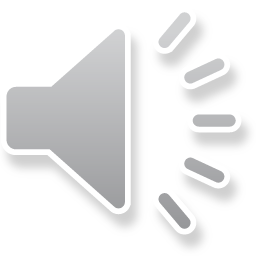 11